আসসালামু আলাইকুম ওয়া রাহমাতুল্লাহ
আজকের ক্লাসে সবাইকেস্বাগতম
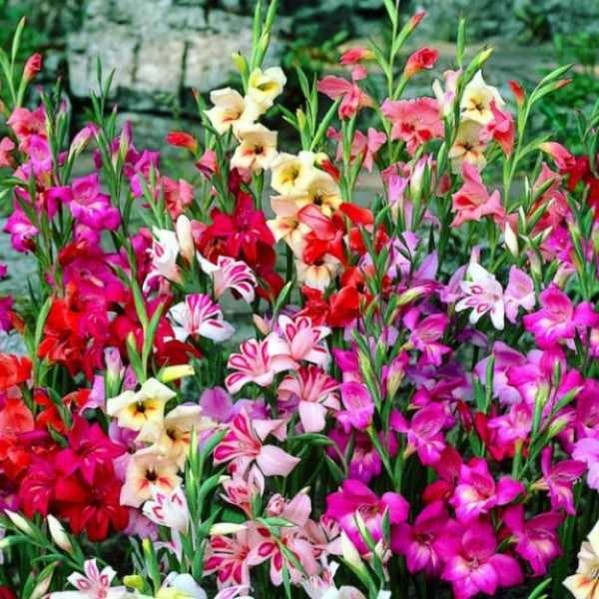 পরিচিতি
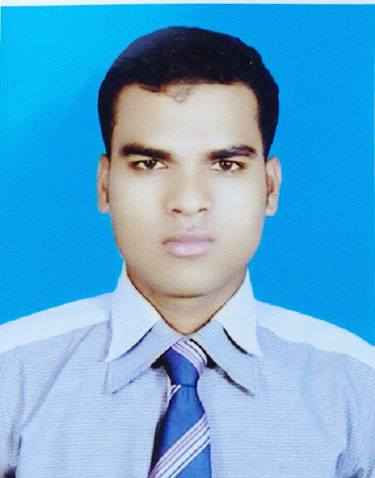 রেজাউল করিম চৌধুরী 
                  বি এস,সি,বি,এ
                              সহকারী শিক্ষক (গণিত )
মির্জারহাট উচ্চ বিদ্যালয়
পাঠ পরিচিতি
ইসলাম ও নৈতিক শিক্ষা 
১০ম -শ্রেণি
অধ্যায়-৫
পাঠঃ ১ম ও ২য়
শিখনফল
১।আসমানি কিতাব মোট কয়টি বলতে পারবে ।
২। কুরআনের পরিচয় উল্লেখ করতে পারবে ।
 
৩। আসমানি কিতাবের প্রতি ইমান আনার গুরুত্ব বর্ননা করতে পারবে ।

৪। আল কুরআন একটি মু’জিযা তা ব্যাখ্যা করতে পারবে।
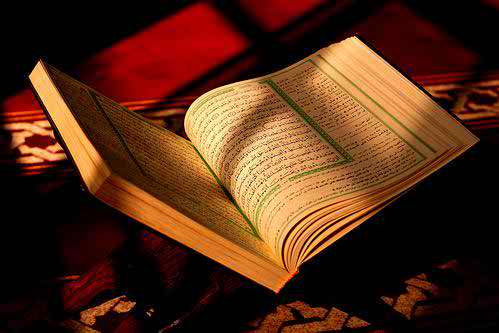 আজকের পাঠের বিষয়
 
আল ইমান বিল কুতুব
উপস্থাপন
১।আসমানি কিতাব সমূহের প্রতি বিশ্বাস
*মহান আল্লাহ ১০৪ খানা কিতাব অবতীর্ন করেছেন । এর মধ্যে ৪টি প্রধান ও ১০০টি সহিফা বা ছোট । এই কিতাবের প্রতি বিশ্বাস করাকে ইমান বিল কুতুব বলে ।
কুরআন মাজিদের পরিচয়
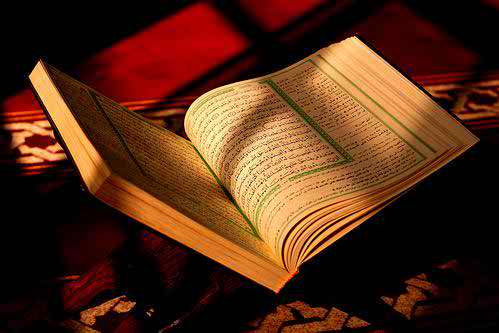 # মহান আল্লাহ তা’আলা কুরআনে বলেনঃ 
বরং তা কুরআন মাজিদ, যা লাওহে মাহ্‌ফুযে সংরক্ষিত।

 
# আল্লাহ তা’আোআআআআআআআআ লার পক্ষ থেকে হযরত জিব্‌রাইল (আঃ) এর মাধ্যমে সর্বশেষ নবী হযরত মুহাম্মাদ (সাঃ) এর উপর মানুষের হেদায়াতের জন্য যে কিতাব অবতীর্ন করেছেন তা-ই কুরআন।


# কুরআন সংরক্ষণের দায়িত্ত্ব আল্লাহ তা’আলার উপর। এ ব্যাপারে আল্লাহ বলেনঃ “আমি যিকর তথা কুরআন অবতীর্ন করেছি এবং আমিই এর সংরক্ষণকারী।


# কুরআনের কিছু তথ্যঃ পারা সংখ্যা ৩০, সুরা-১১৪টি, আয়াত-৬২৩৬/৬৬৬৬টি, রুকু-৫৫৪টি, সেজদার আয়াত-১৪টি, মুঞ্জিল-৭টি ।
মূল্যায়ন
১। আসমানি কিতাব কাকে বলে ? কয়টি ও কি কি?
  
২।আসমানি কিতাবের  উপর ইমান আনার গুরুত্ত্ব কি কি ?    

৩। কুরআনের পারা,সুরা ,আয়াত, সিজদার আয়াত, রুকু, মুঞ্জিল সংখ্যা কত ?
 
৪।আসমানি কিতাব সকল সমস্যার সমাধান করে কিভাবে ?
বাড়ীর কাজ
আসমানি কিতাবের প্রতি ইমান আনার গুরুত্ত্ব কি লিখে আনবে।
ধন্যবাদ
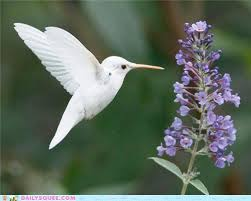